perfection
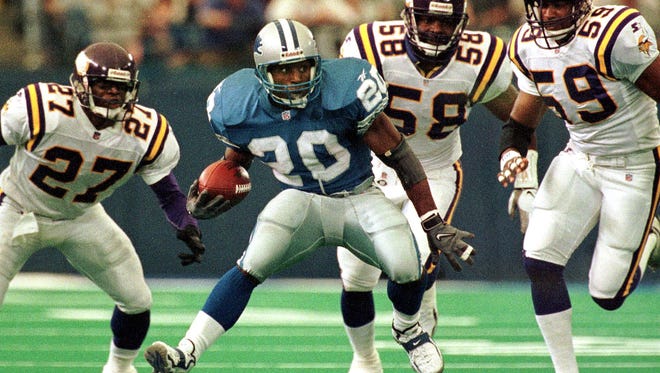 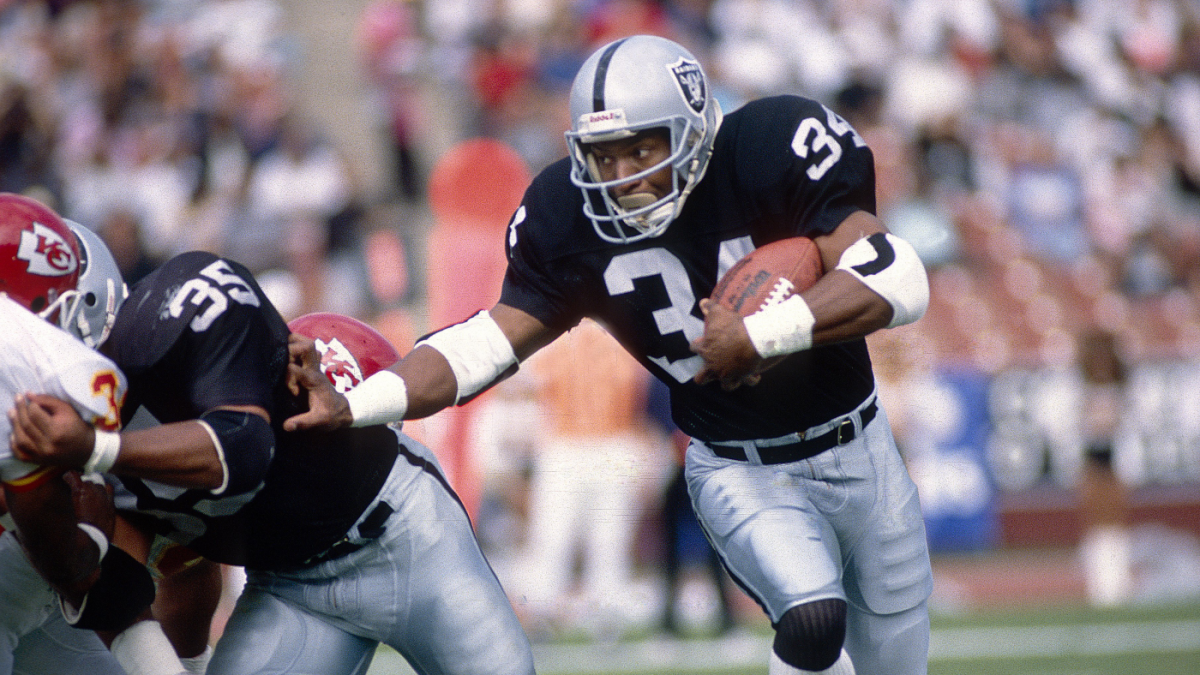 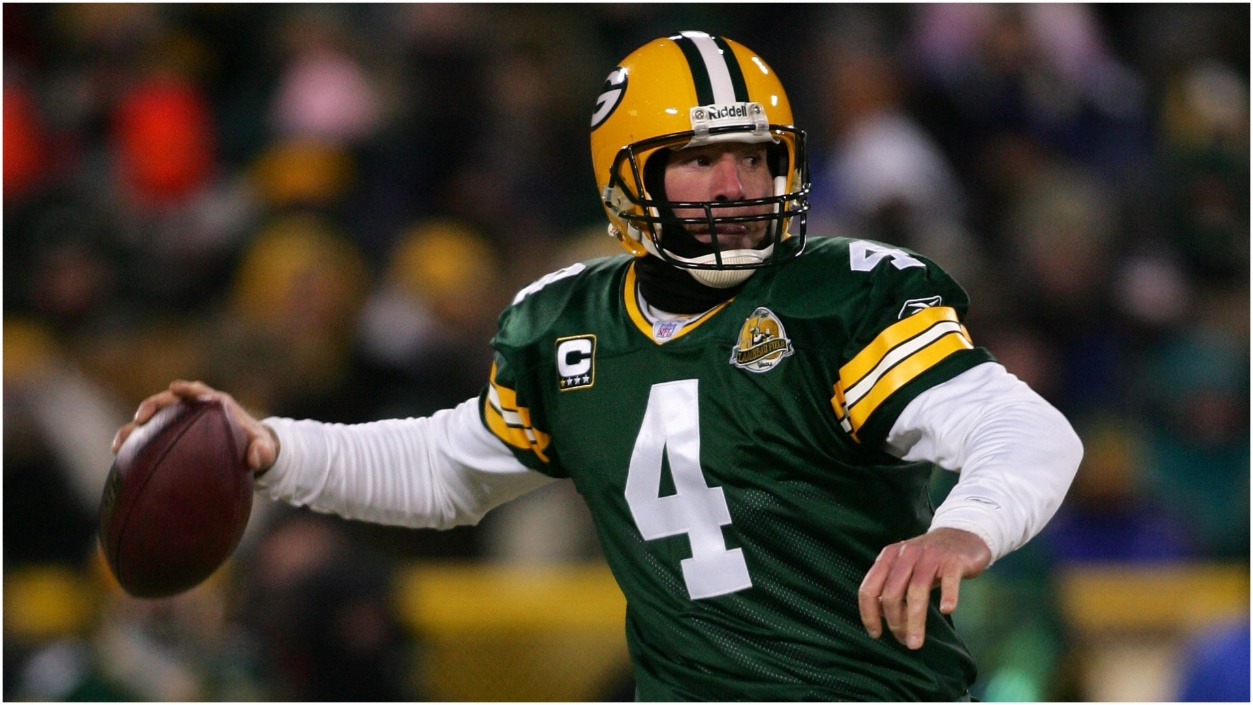 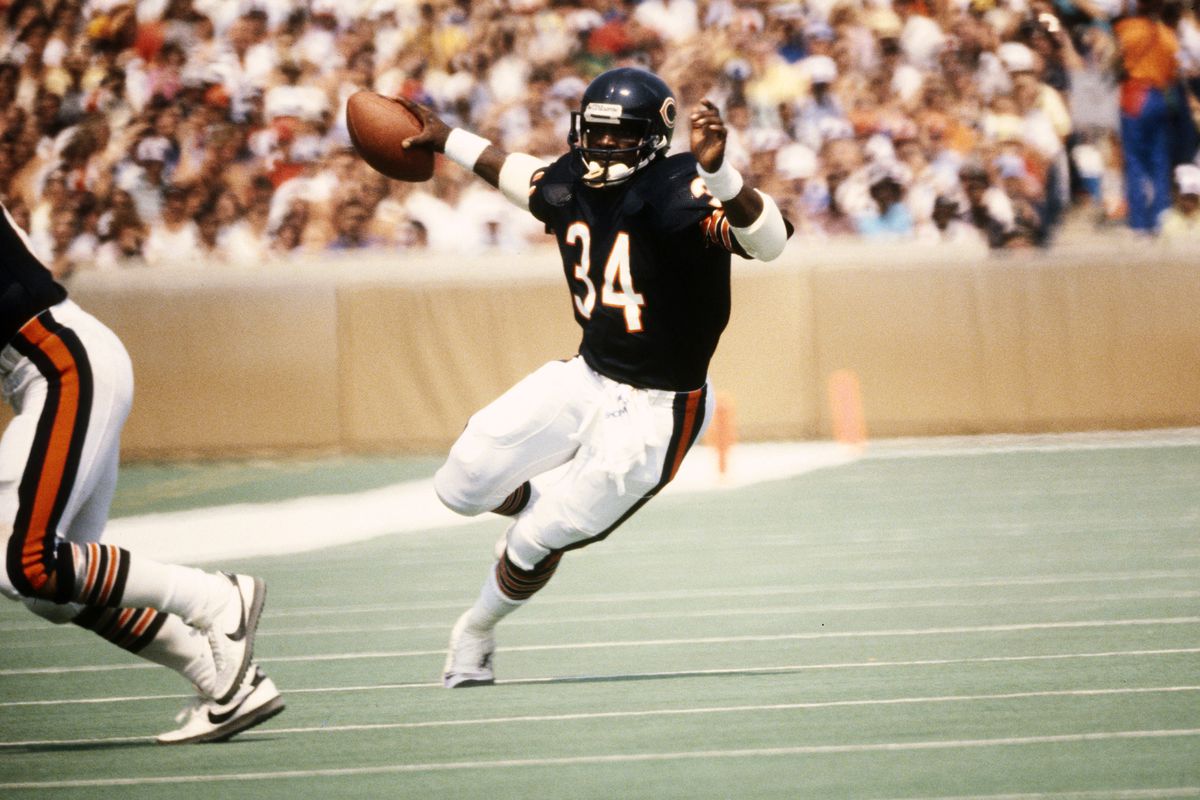 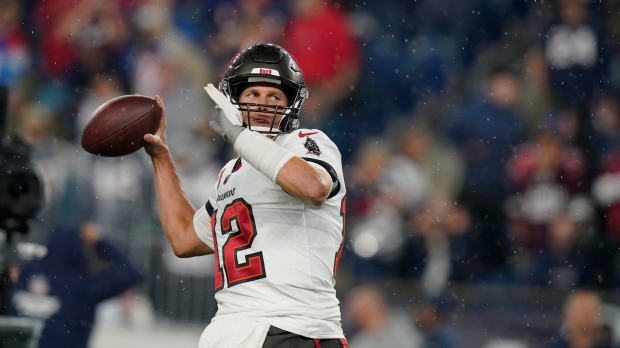 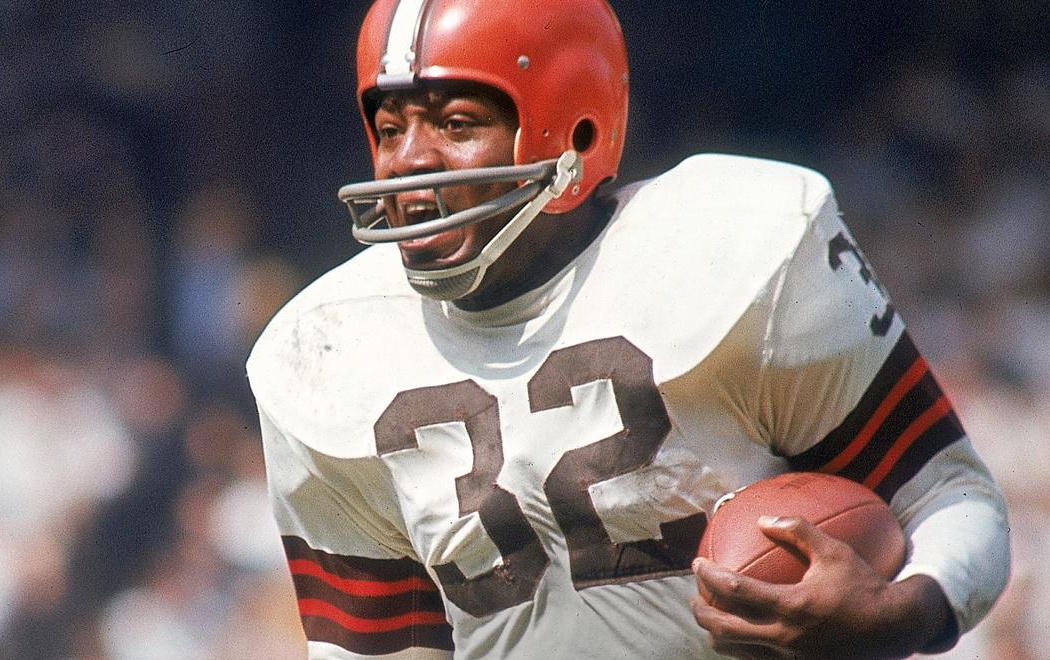 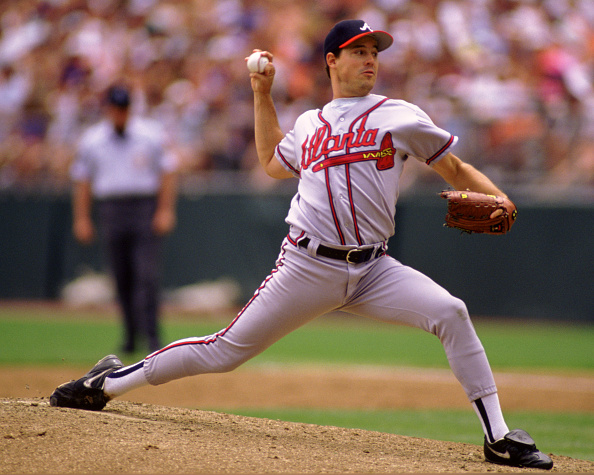 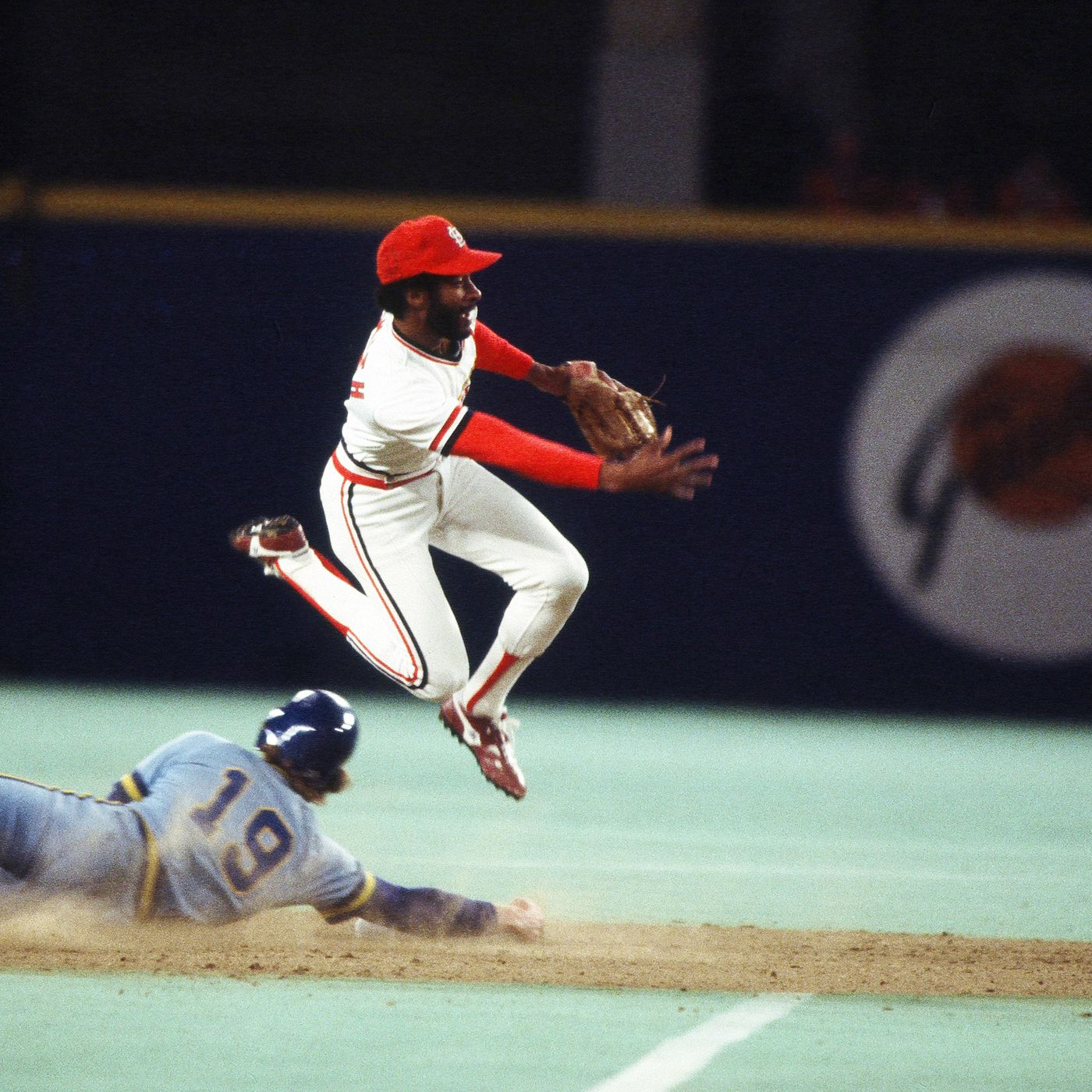 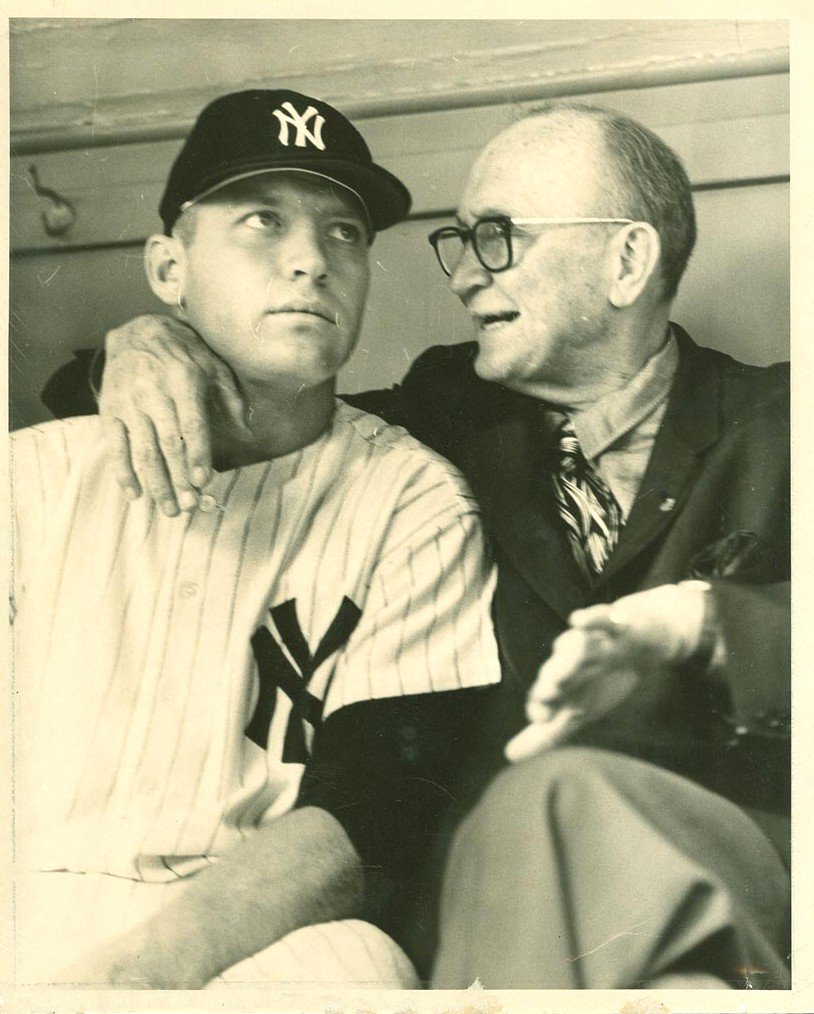 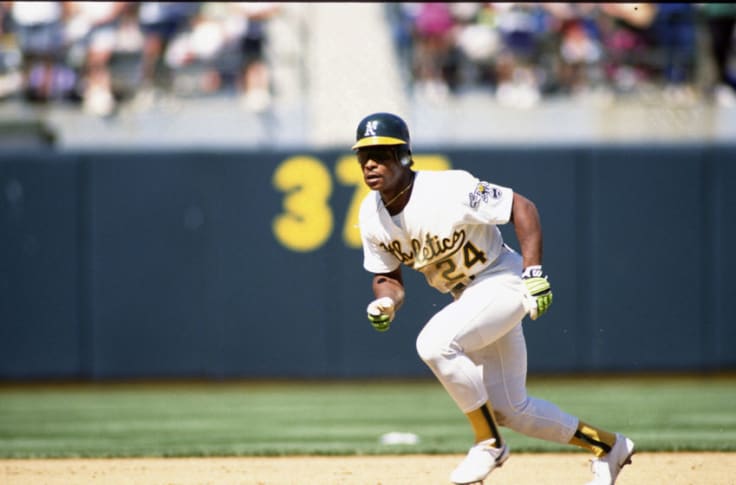 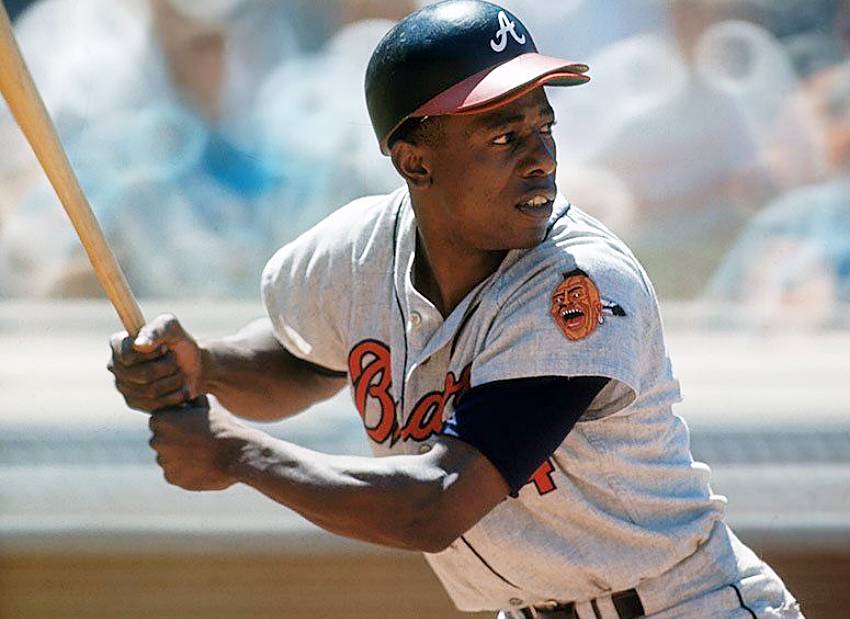 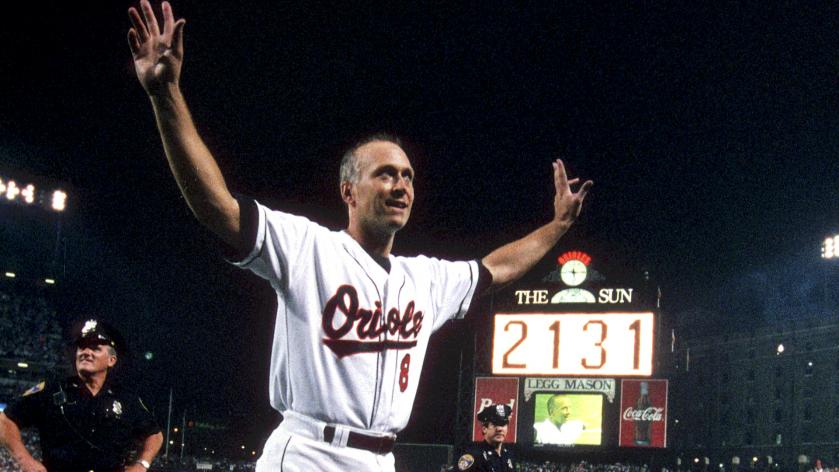 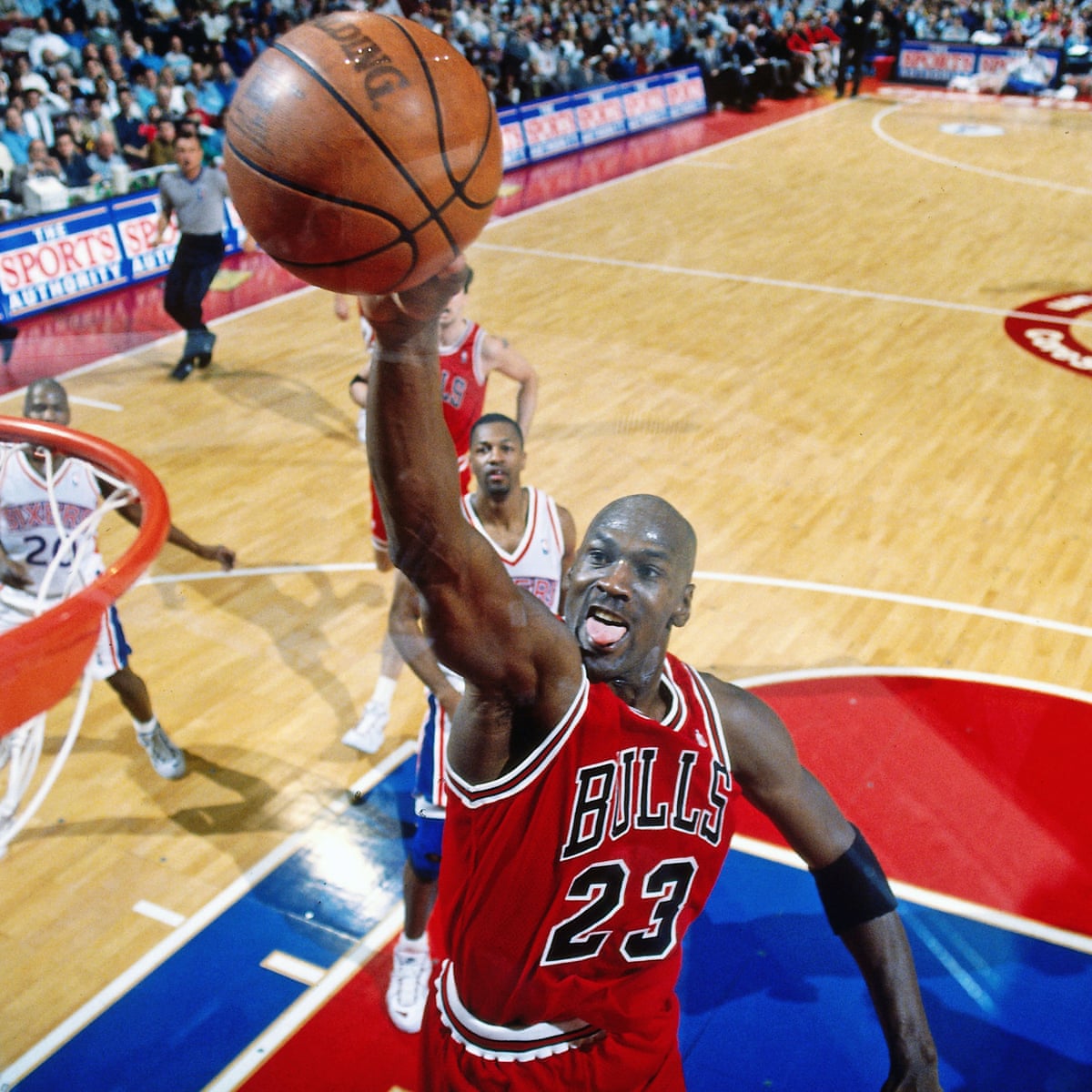 Faith of Job
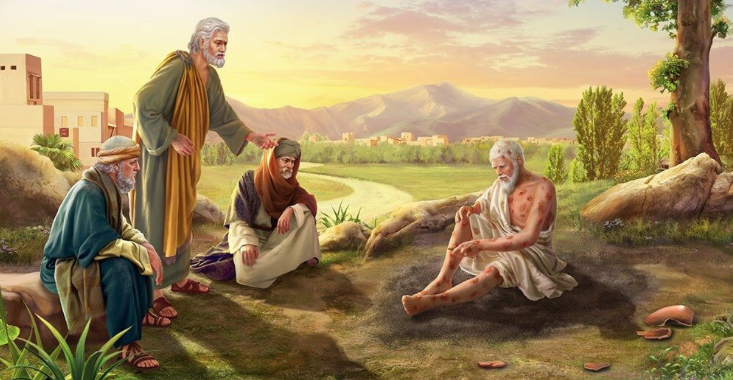 Faith of Job
Job 1:1-4, 20-21
Job 2:9-10
Job 13:15, Job 19:25
Job 23:10, Job 27:3-4
Job 40:3-5, Job 42:1-6
Boldness of Peter
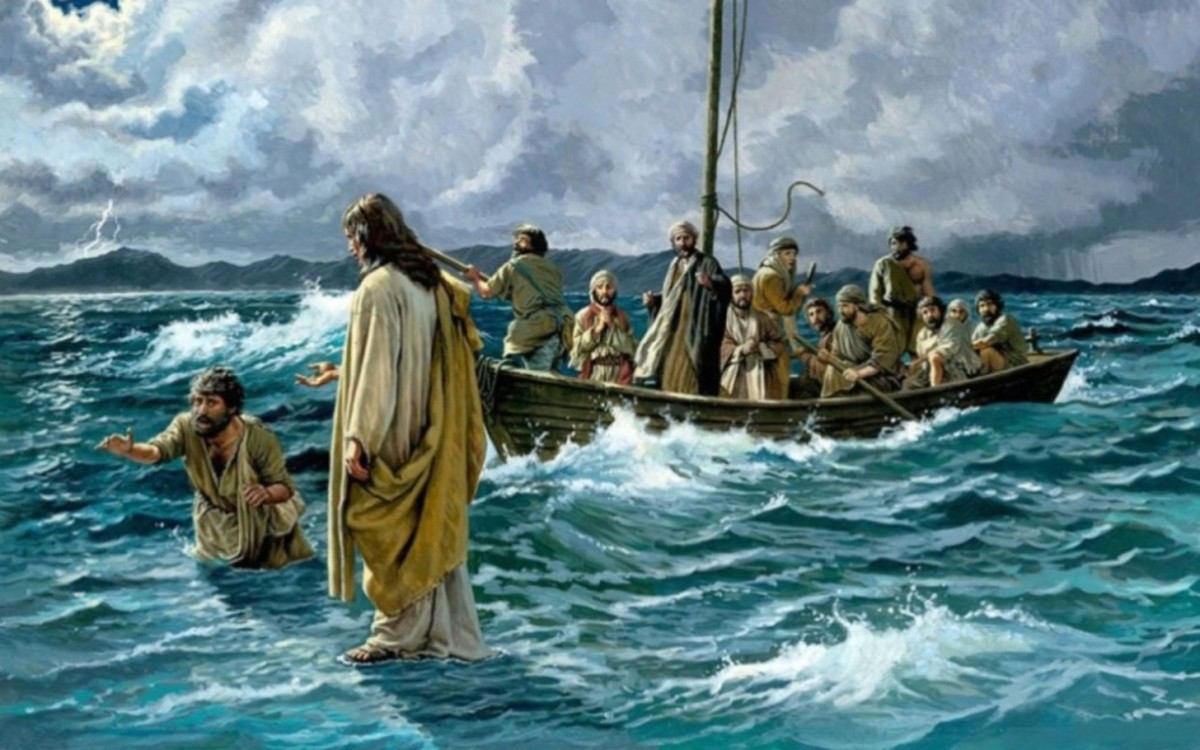 Boldness of Peter
Matthew 14:25-33
Matthew 16:13-17
Acts 4:8-13
John 21:1-14
Commitment of Ruth
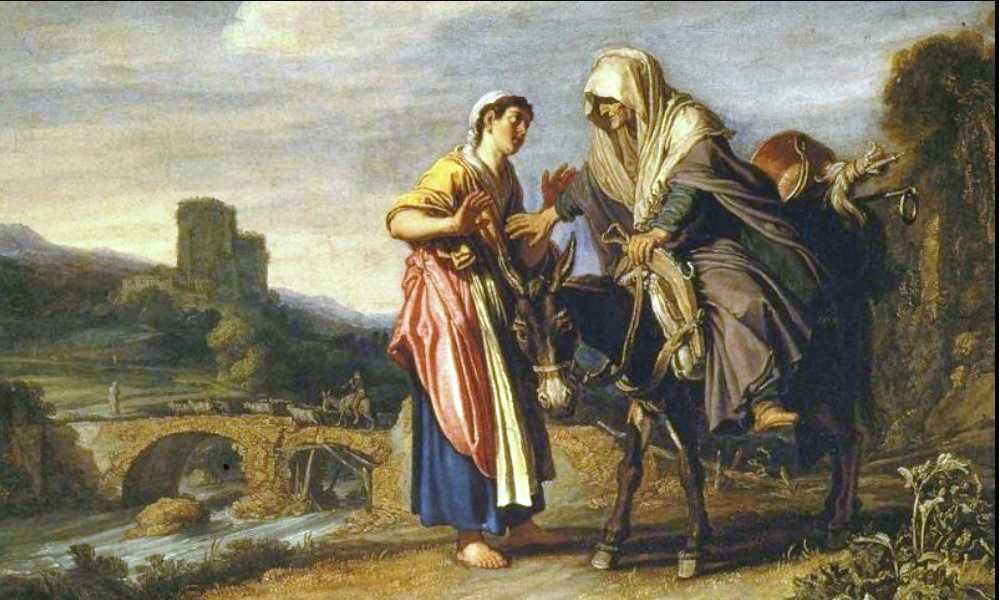 Commitment of Ruth
Ruth 1:12-18
Ruth 2:2, 11-12
Ruth 4:13, 16-17
Courage of Nicodemus
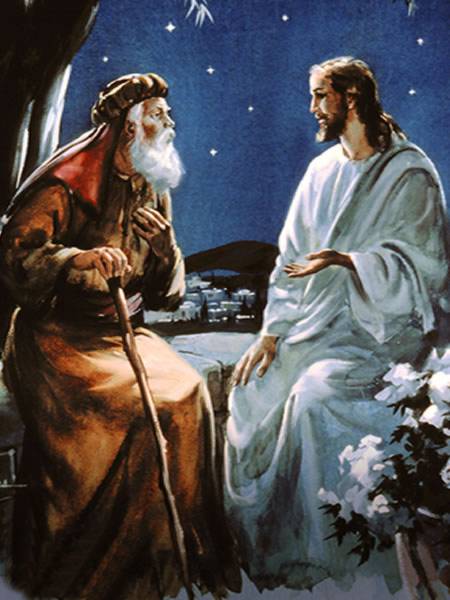 Courage of Nicodemus
John 3:1-21
John 7:45-52
John 19:38-42